Research Methods
Statistical Inference
Statistical Inference
Population X Sample
Based on observed sample we can estimate characteristics of the whole population
Uses the assumptions from the theory of probability
Many different methods according to data measurement
Why?
Populations are large
Cheaper
Predictions
Significance of results supports the argument
Population X Sample
Signal vs. Noise -> uncertainty
The question of representativeness
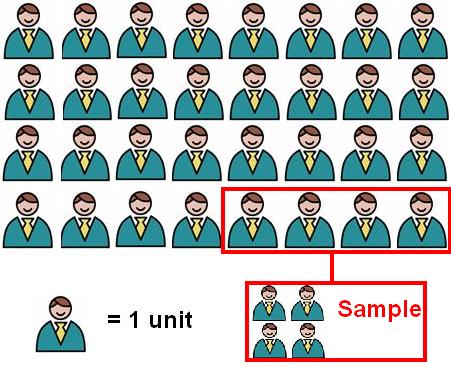 Sampling Methods
Random sampling
Quotas
Snowball
Convenience
Sample Size
Larger sample is more precise in capturing the variance
Sometimes large number of variables
Probability Theory and Randomness
Random Trial
Different results without the ability of prediction
Can be repeated without learning
Trials are independent
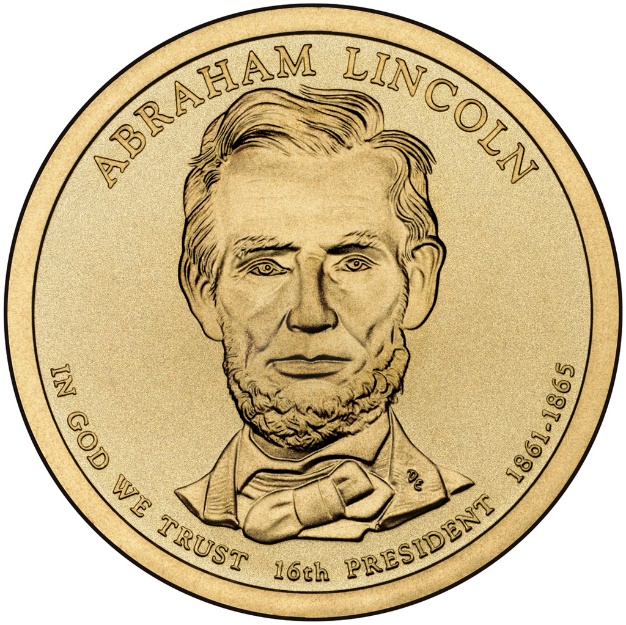 Probability
Normal Distribution
Central Limit Theorem
Hypothesis Testing
Variables
Dependent - Outcome
Independent - Predictor
Hypothesis
Relation between IV and DV
Null hypothesis vs. Alternative hypothesis
Alpha level – the probability that we incorrectly rejected the null hypothesis (1st type error) α (0.05, 0.01)
Chi-squered test
IV and DV are nominal or ordinal
Based on contingency tables
How interested in politics
How interested in politics
How interested in politics
994/2115
63*0.47
63*0.53
Statistics
(observed – expected)^2/expected
39-29,6 = 9,4
9,4^2 = 88,36
88,36/29,9 = 2,97
Chi-squered statistics = 48,04
Degrees of freedom= (IV– 1)*(DV – 1)
-> (2-1)*(4-1) = 3
Chi Distribution